Tunnel guide| LO: Develop communication skills and improve balance and coordination.
PL Value
Be ambitious    
Be inspiring
Be connected
Be fair
What does the activity look like?
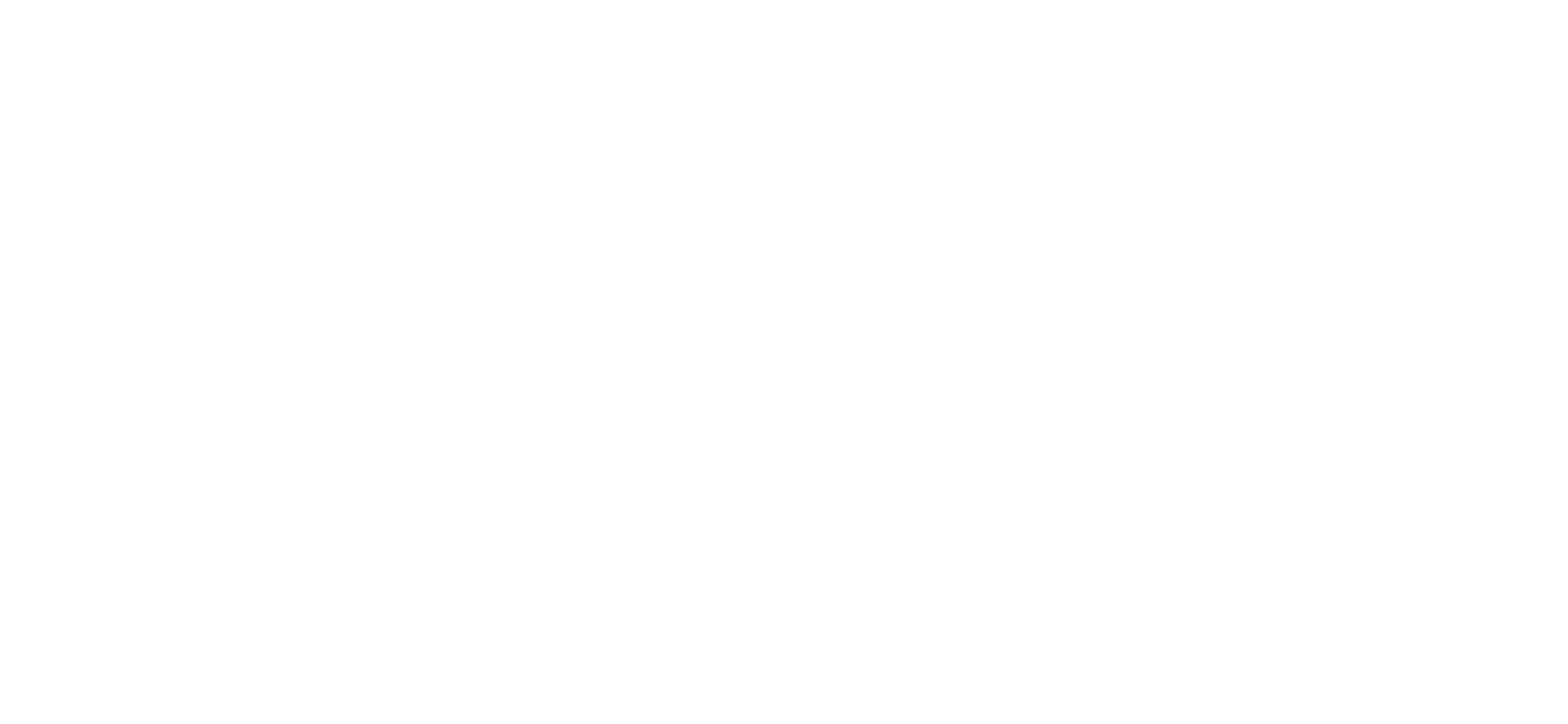 HOW TO PLAY
Set up and equipment: Set up two-three (depends on number of participants) tunnels using cones (see diagram). Split the class group evenly with a tunnel for each group. Optional – blindfolds. This activity can be conducted in a sports hall or outdoor space.Activity: Pupils take turns at manoeuvring through the course while blindfolded (eyes closed or covered using their hands). Their teammates will guide them using simple commands e.g. ‘Forward two steps. If they leave the area or touch one of the cones, pupils must stop, open their eyes and go back to the start where a new player will have a turn. The first team to get everyone to the other side wins!Progression: Try the following suggestions to increase difficulty: 
Change the order or layout of the cones.
Add obstacles (more cones) in the tunnel to navigate. 
No talking during the activity, instead pupils must use different sounds to communicate their message. e.g. clap = left etc.
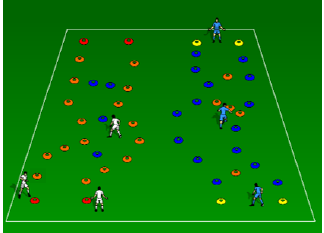 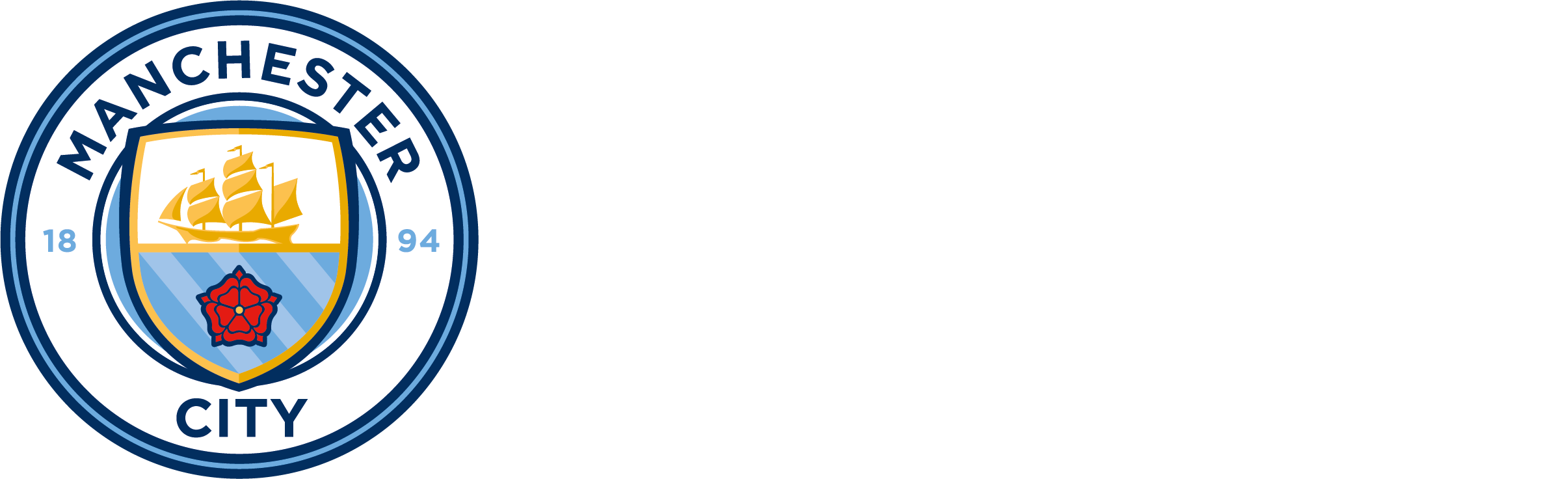 ✓
What skills will pupils develop?
Concentration and problem solvingPupils will have to listen to instructions and concentrate in order to navigate themselves through the cones
Thinking skills
Social and emotional skills
Communication and teamworkPupils will work together in a team and take it in turns to command instructions
Physical skills
Technique; balance and coordination
Pupils will be blindfolded and will focus on their balance and coordination during this activity